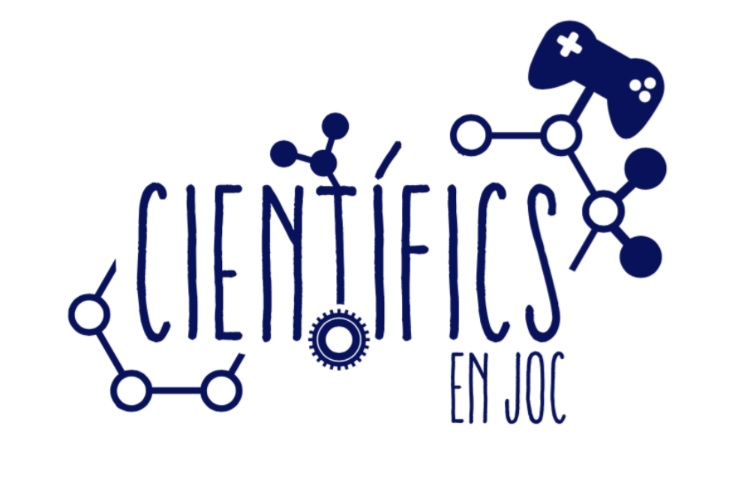 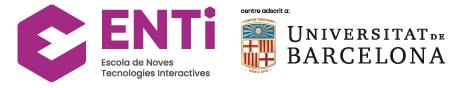 Personatges proposta inicial
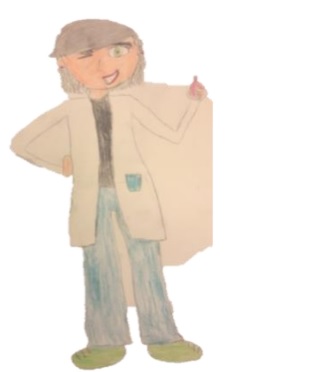 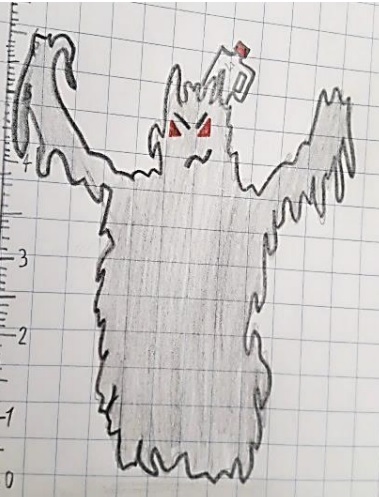 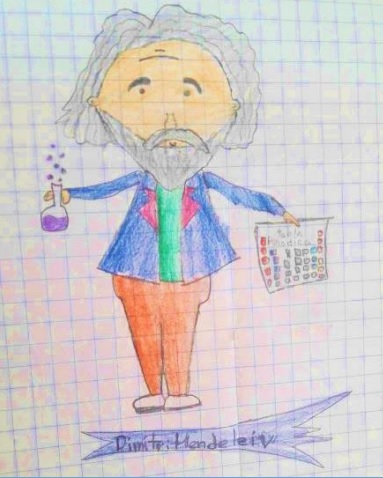 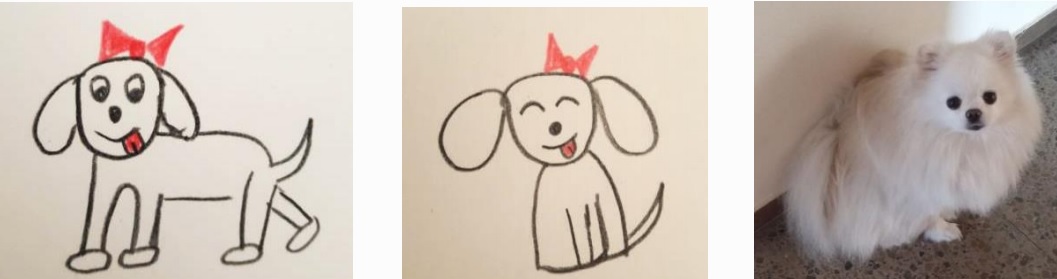 Eva
Dimitri
Monstre petroli
Aura
Personatges proposta final
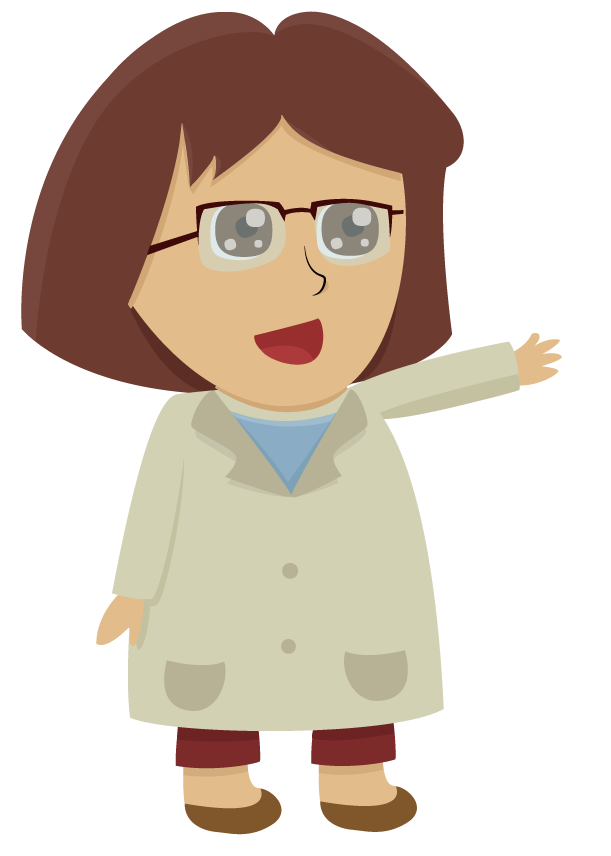 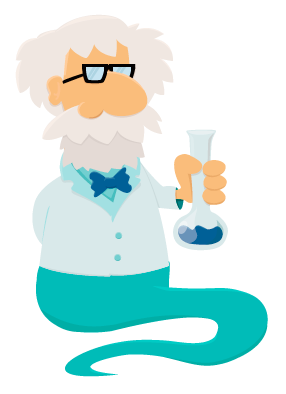 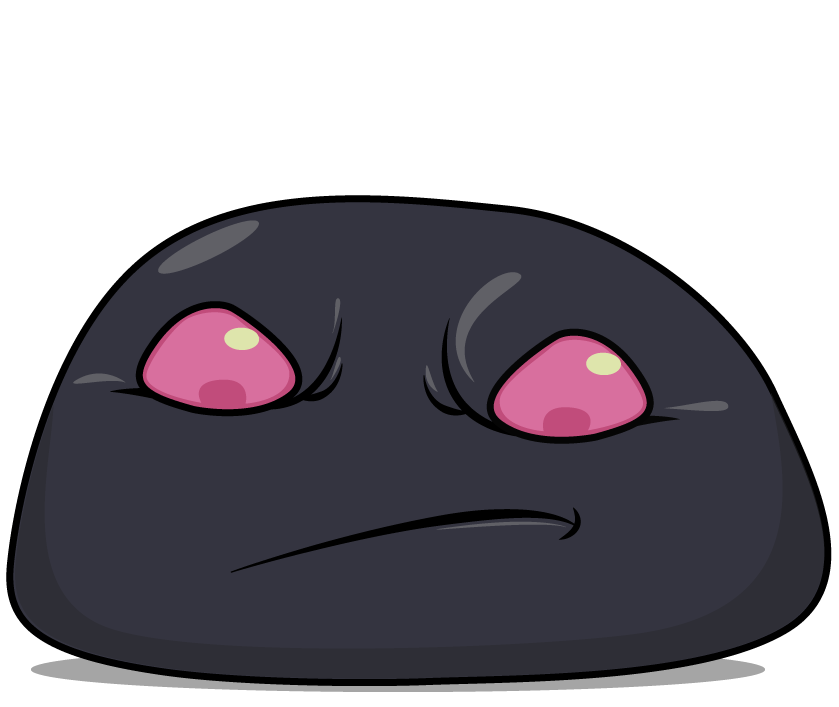 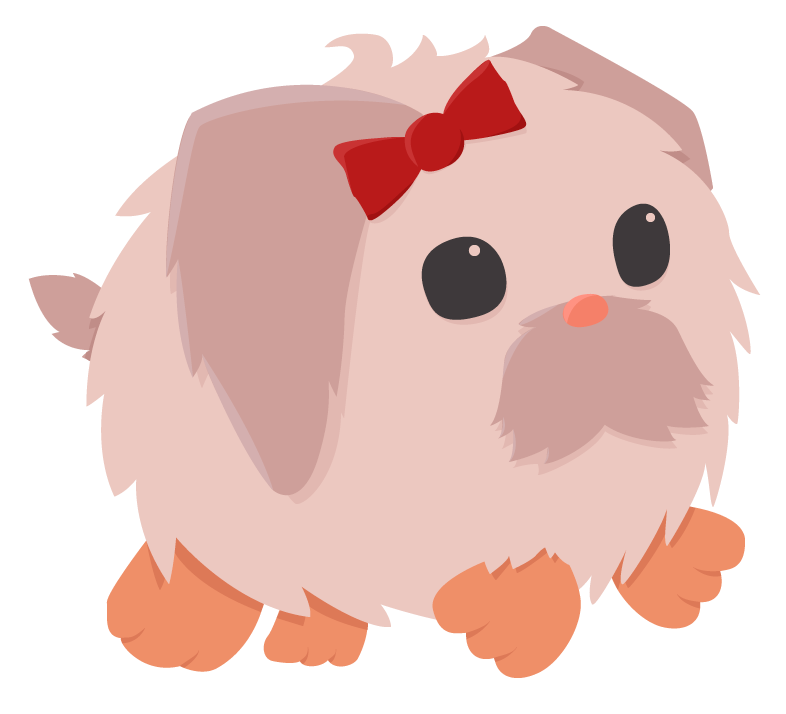 Petroli
Dimitri
Eva
Aura
Portada inicial
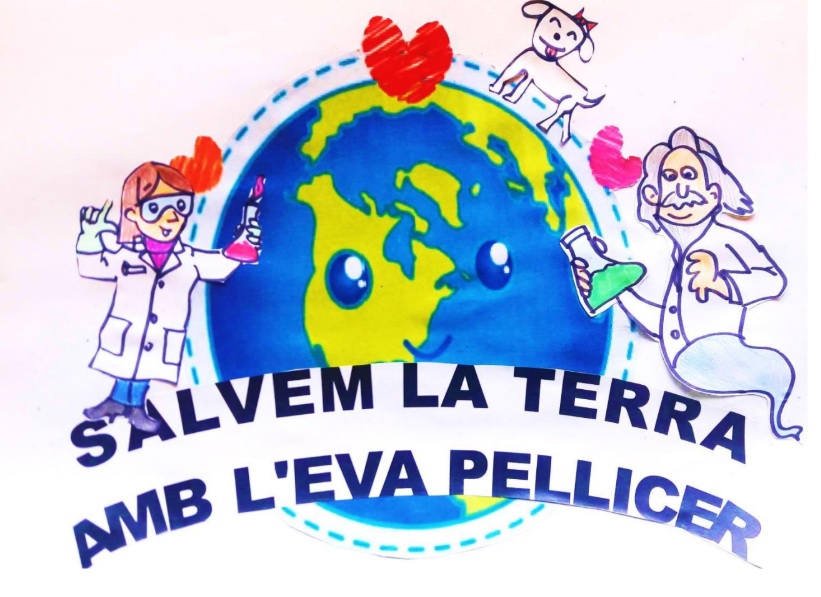 Portada final
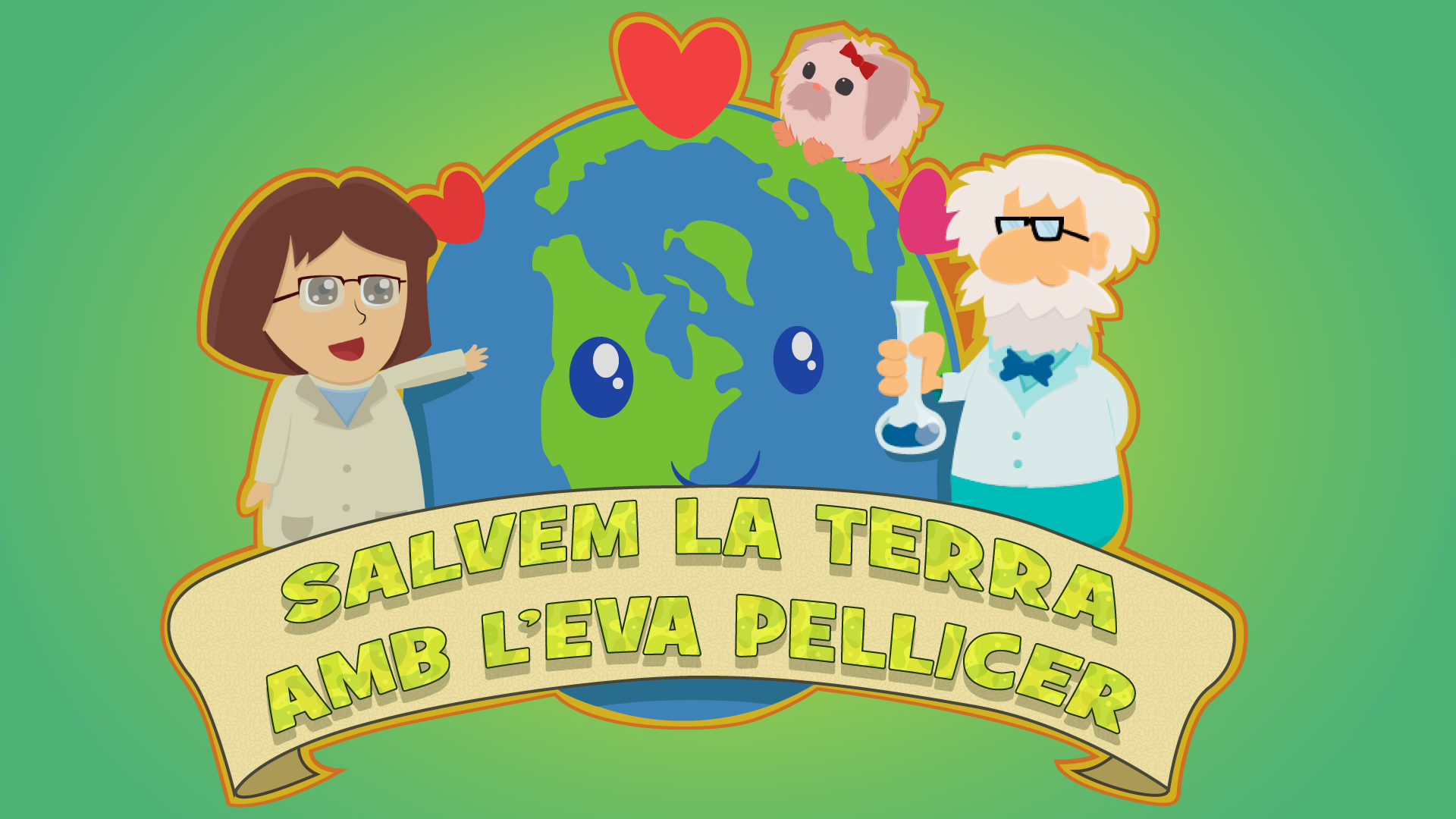 Nivell 1 inicial
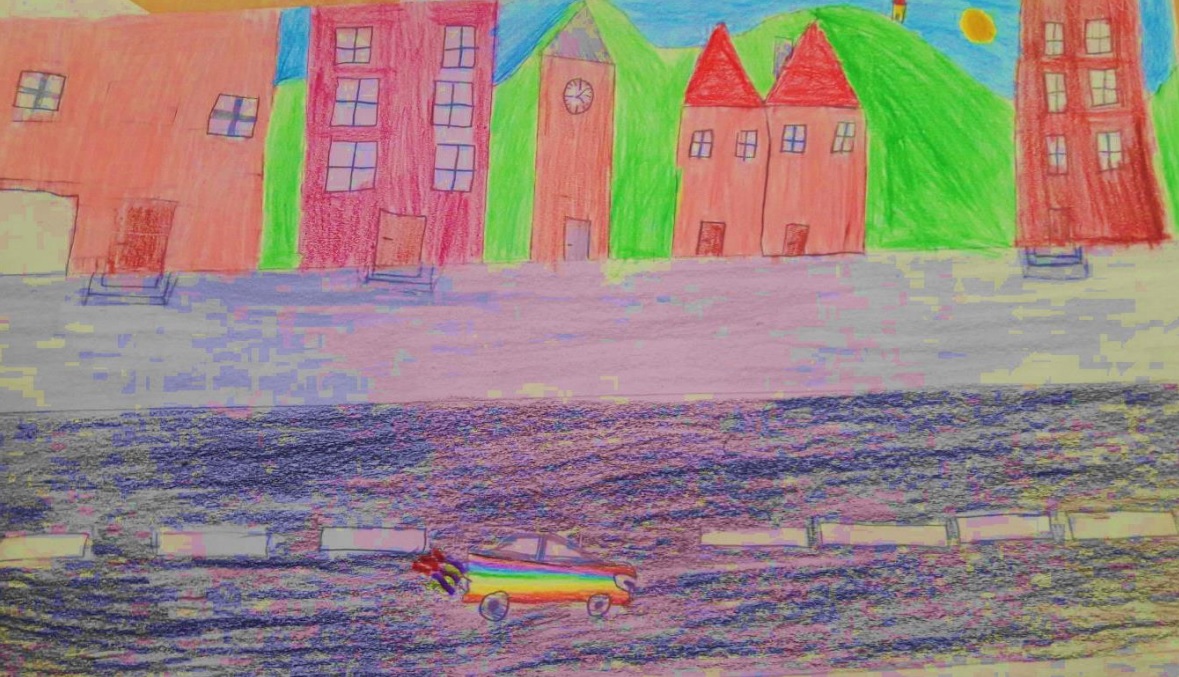 Nivell 1 final
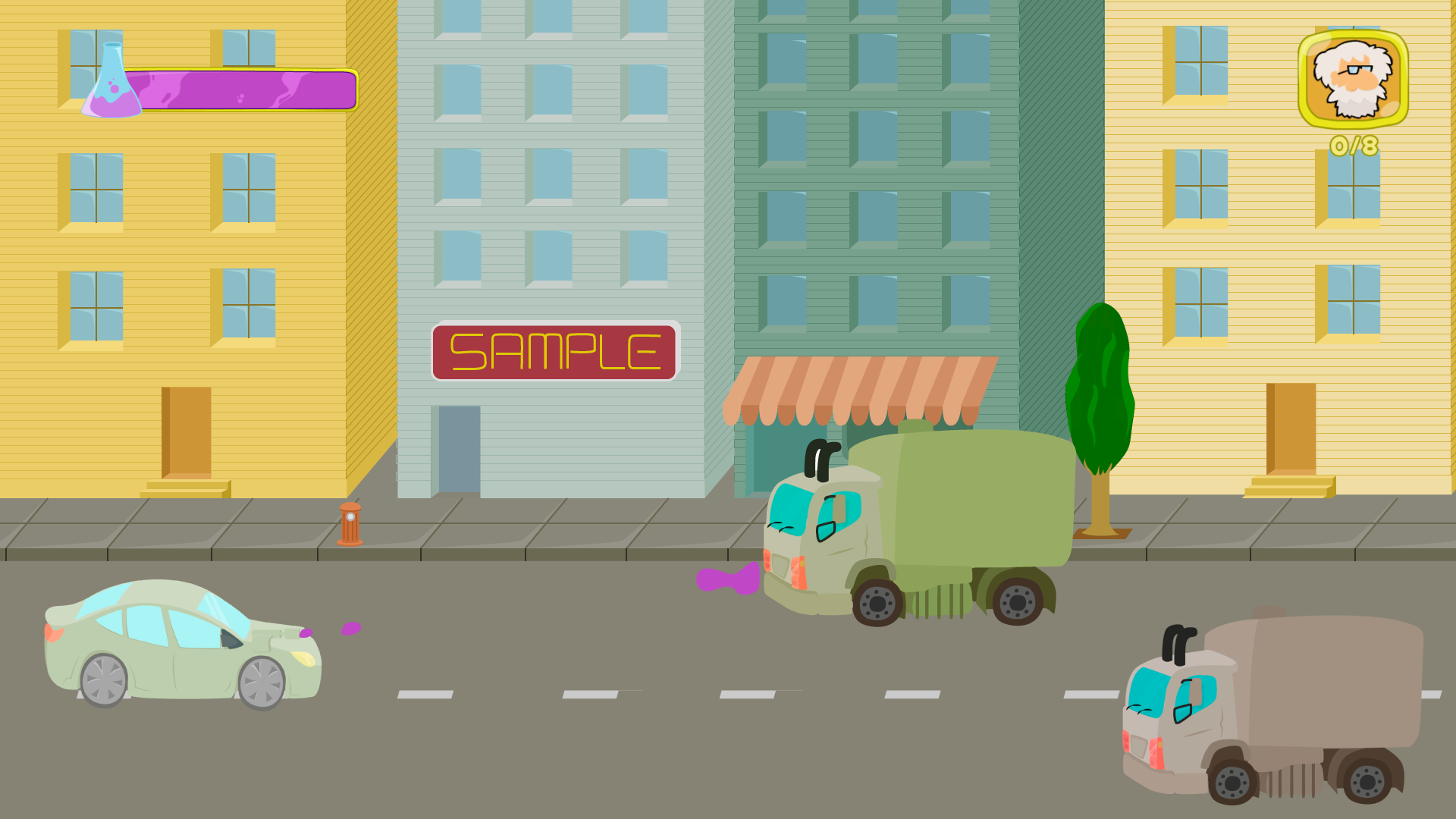 Nivell 2 inicial
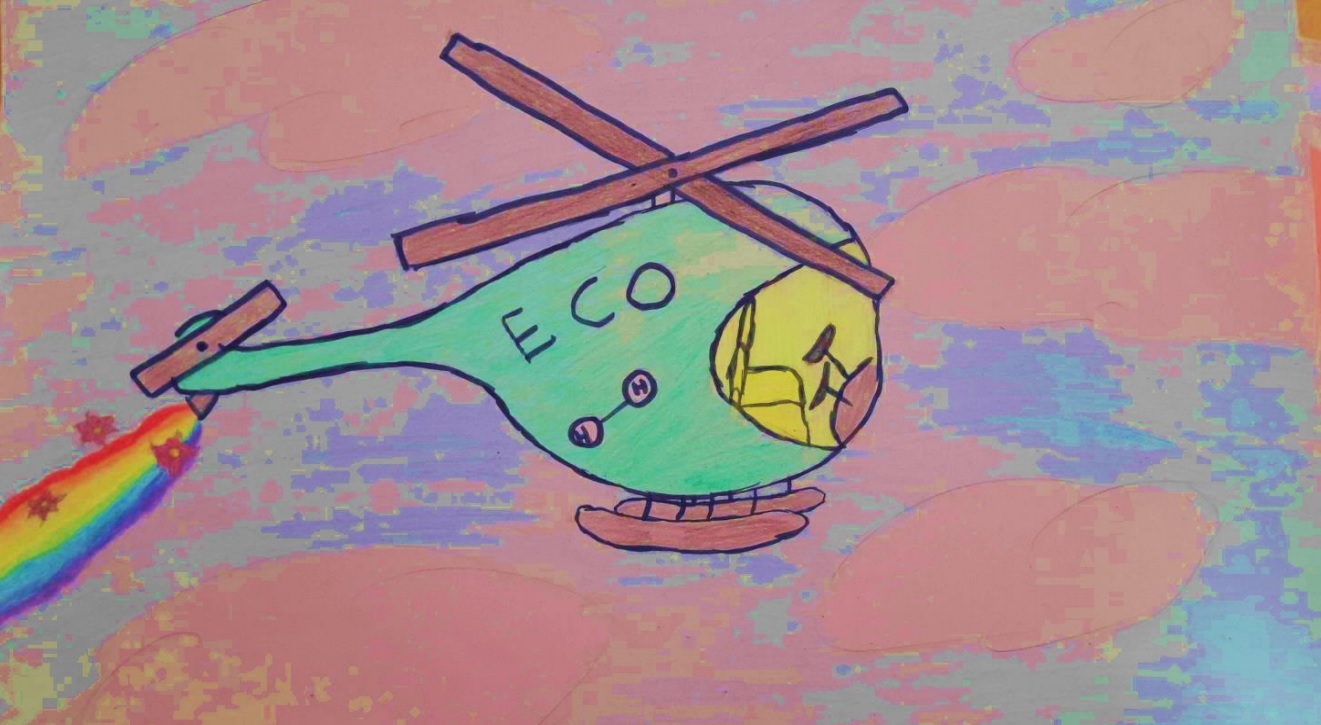 Nivell 2 final
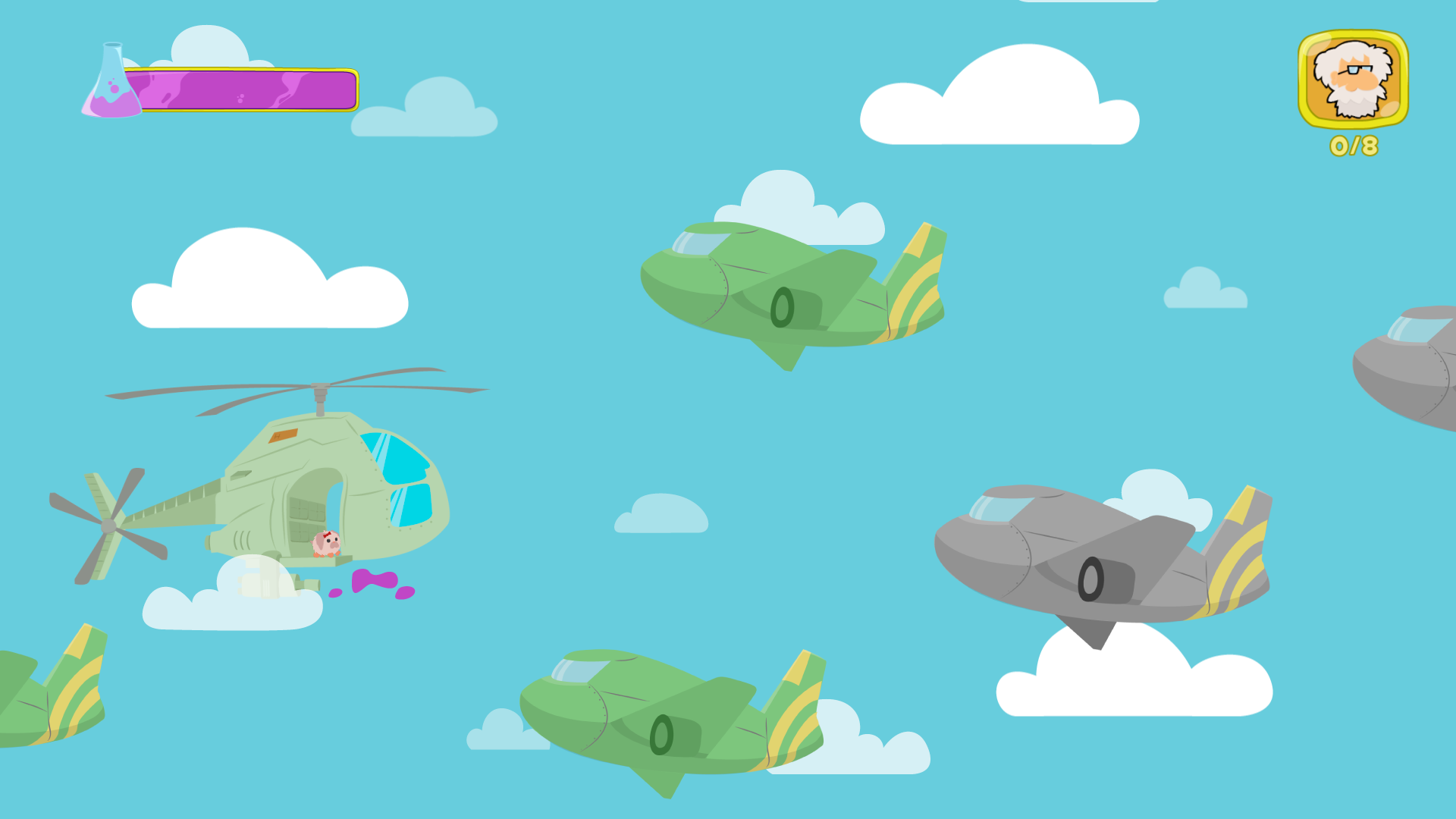 Pantalla de pausa
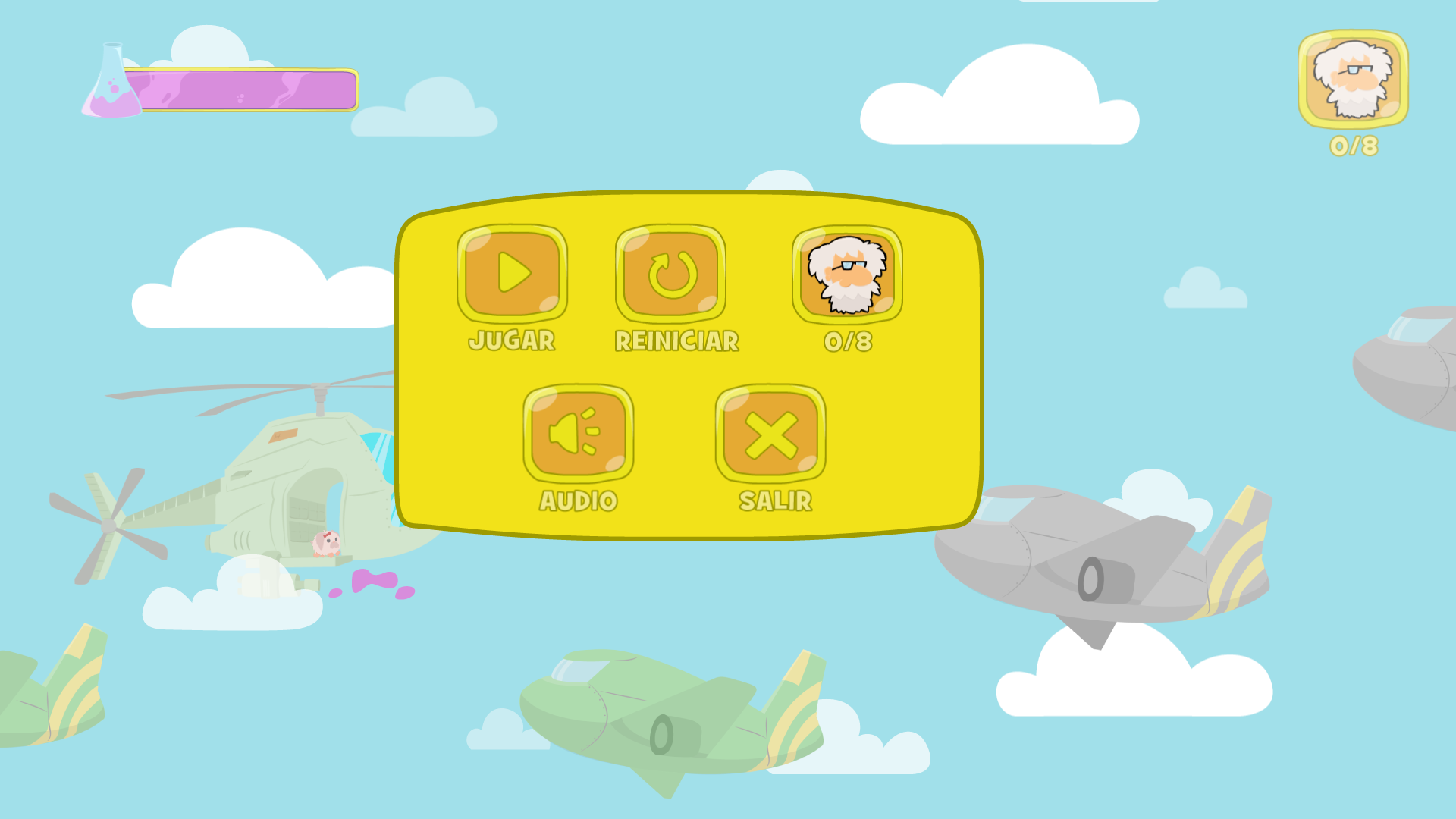 Nivell 3 inicial
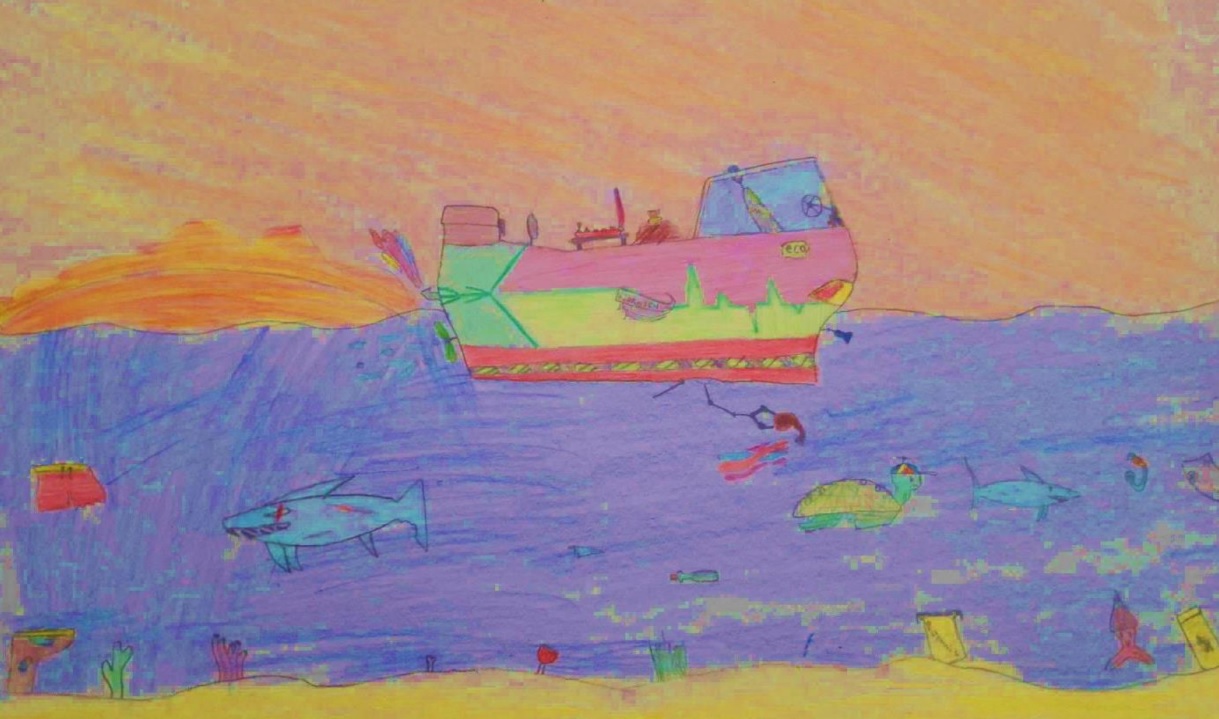 Nivell 3 final
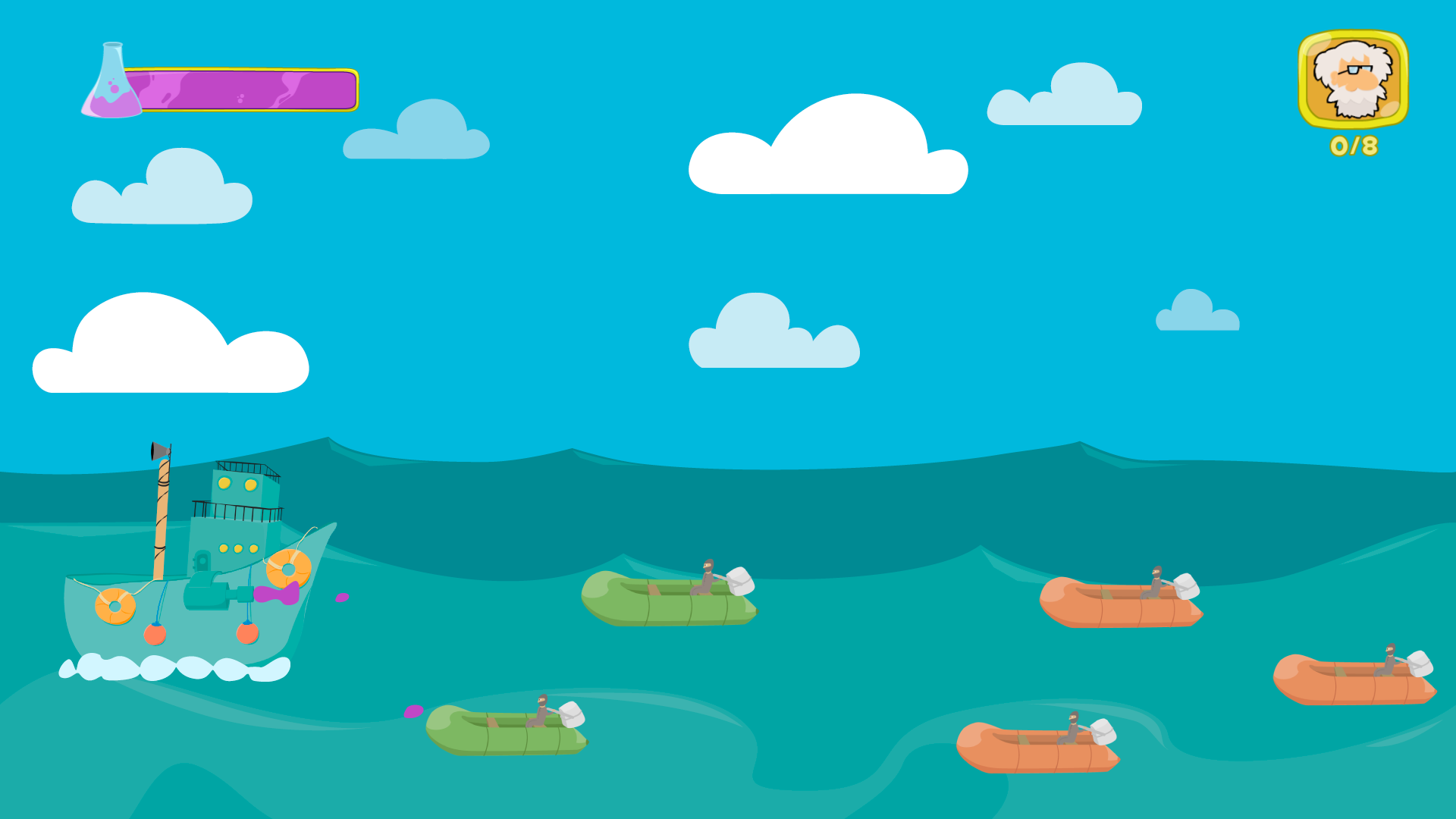 Nivell porta inicial
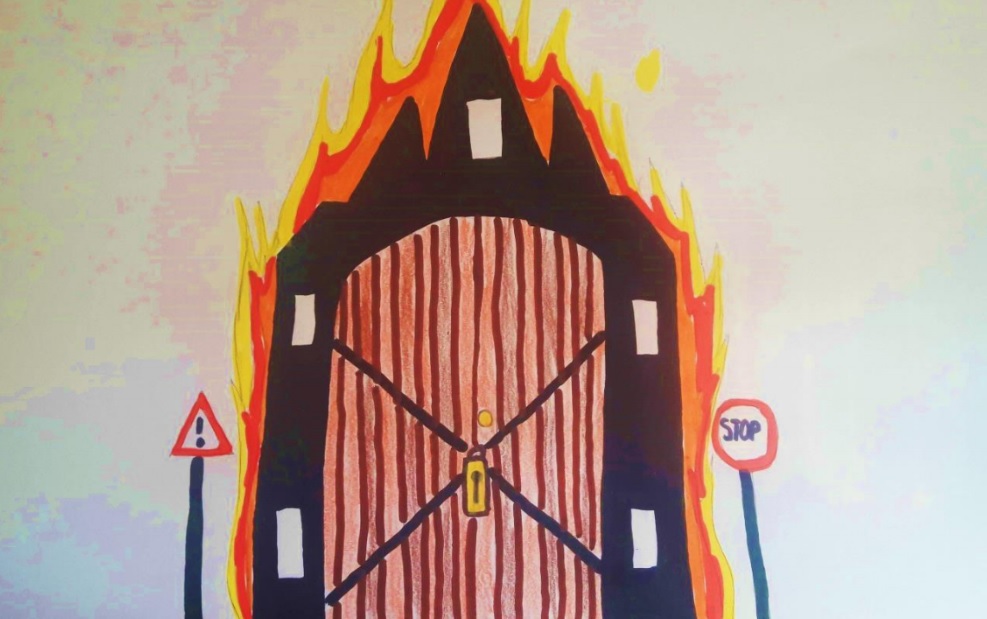 Nivell porta final
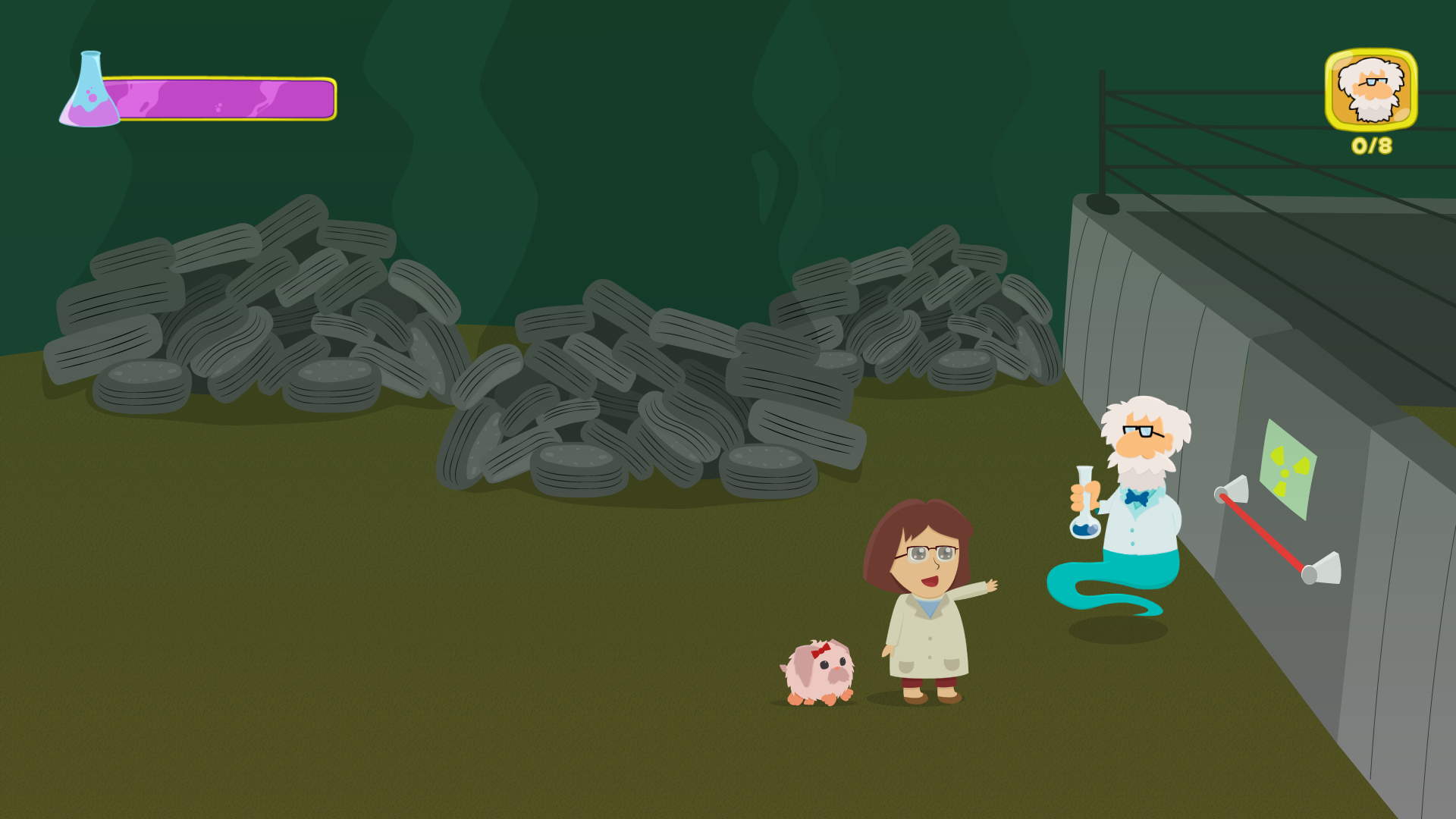 Nivell “BOSS” inicial
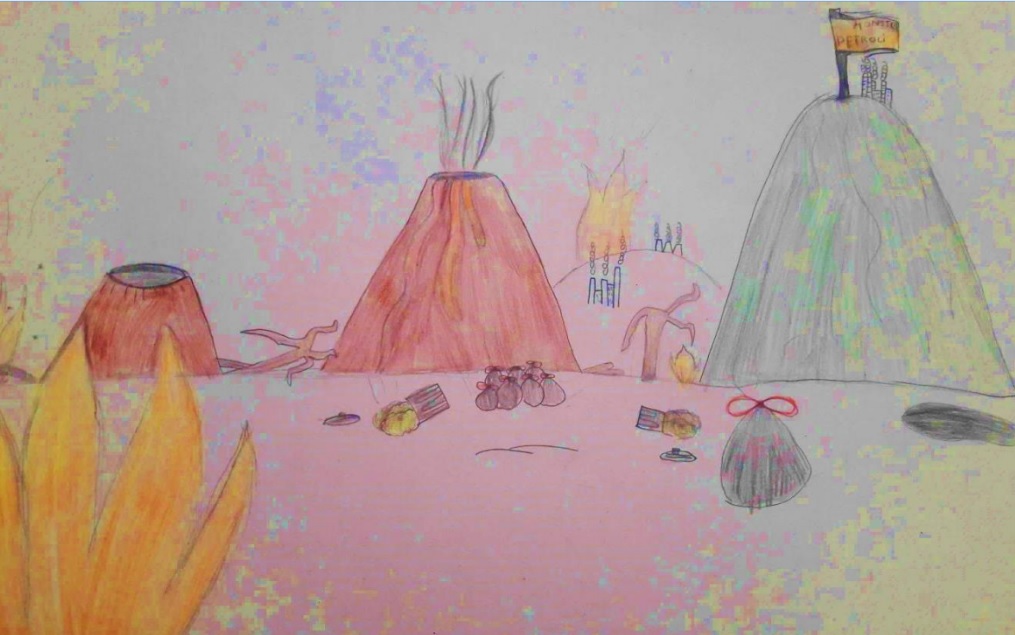 Nivell “BOSS” final
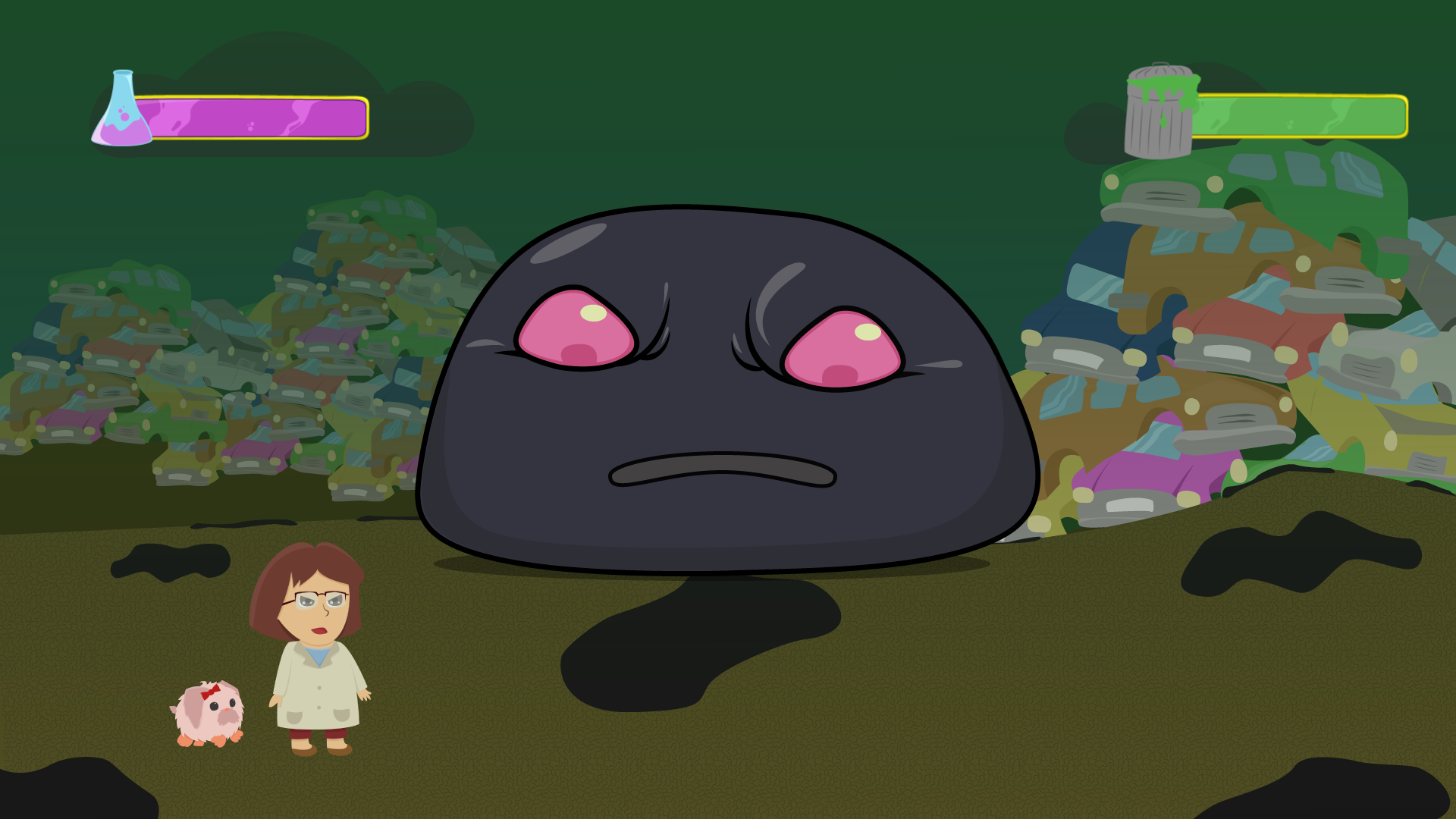